THE PAST, PRESENT AND FUTURE OF UNIVERSITY ADMINISTRATORS: UTM SCENARIO
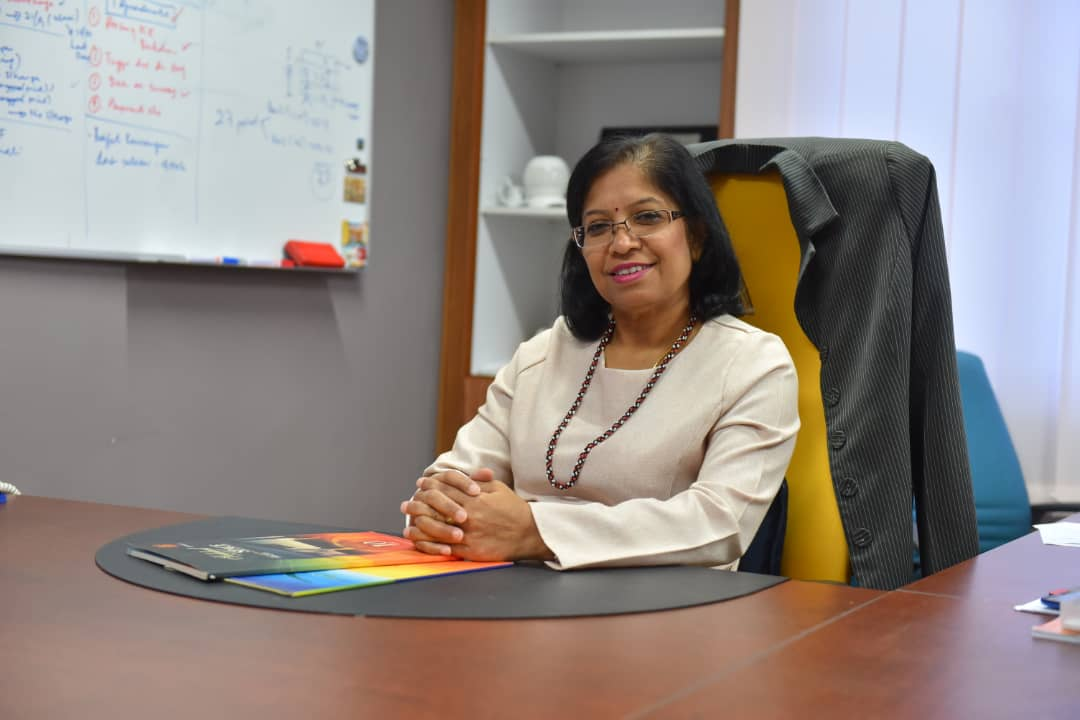 Punithavalli Marimuthu
Deputy Registrar, UTM International
Content
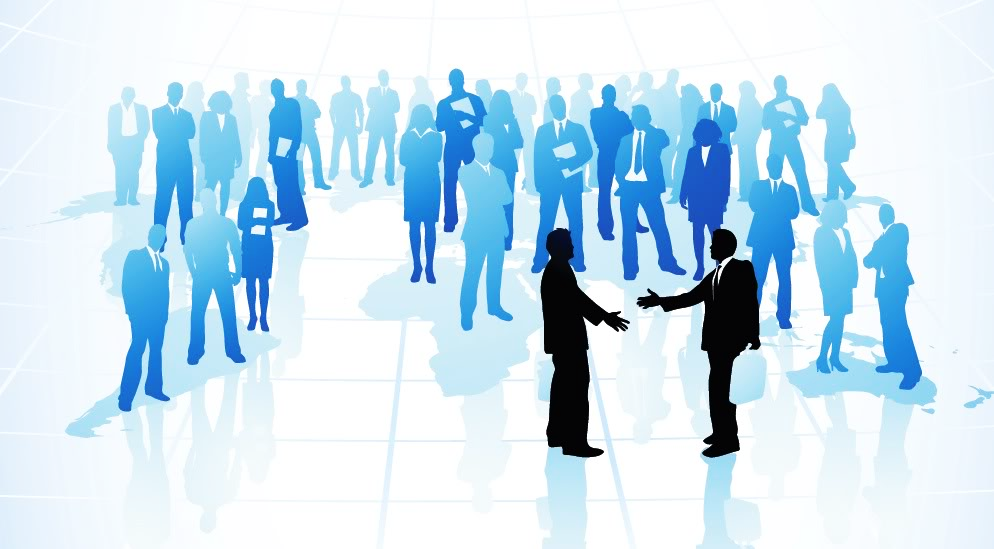 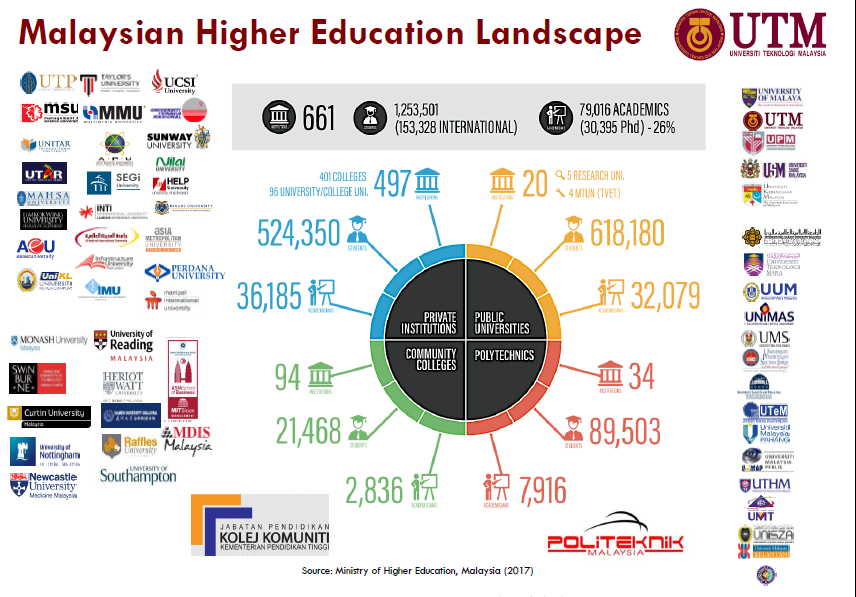 10 Shifts of Malaysia Education Blue Print
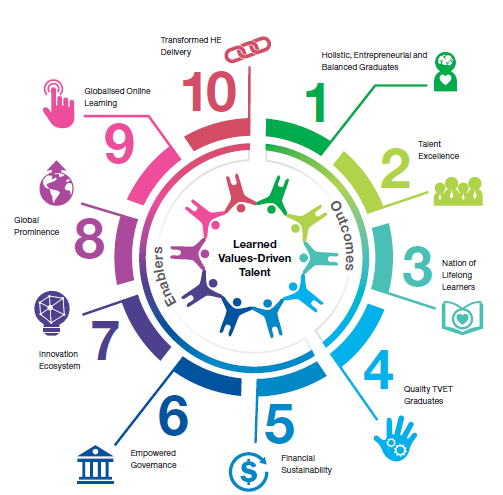 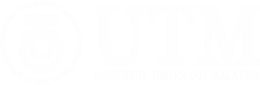 DESIRED STATE BY 2020
Excellence & 
Distinction
QS World University Rankings 
Global Top 50 
(Engineering and Technology)
Value-Driven 
High Performance
5 star rating (MAMPU)
Highest Quality
Teaching and learning
Maintaining SETARA rating
(6 STAR)
Total Unified Effort toward
Universal Prosperity and Well-Being
Driving Industry and Community
Well-being and prosperity via teaching and learning, research and services
Widened and 
Democratised Access 
Intensified TNE, flexible education, 
increased and diversified financial support
Holistic, Entrepreneurial and Balanced Graduates
95% graduates being employed or become entrepreneurs
RM
RM
University 4.0
Humanising 4IR using 21st century curriculum to empower people
via digital economy
Institutional Sustainability
People, governance, financial and reputation
Translational 
Research University 
6 star rating in MyRA
[Speaker Notes: People, governance, financial and reputation 

Higher education is so dynamic we revise our Desired State. Pushing ahead and to ensure we prepare for UTM enVision 2025

To be ahead, relevant,]
UTM Now
Reputation
Admission/Enrolment
cut off: July 2018)
Alumni
THE CYCLE OF
EXCELLENCE
Total Campus Experience
Industry Linkages/Branding
[Speaker Notes: In short I think we have developed]
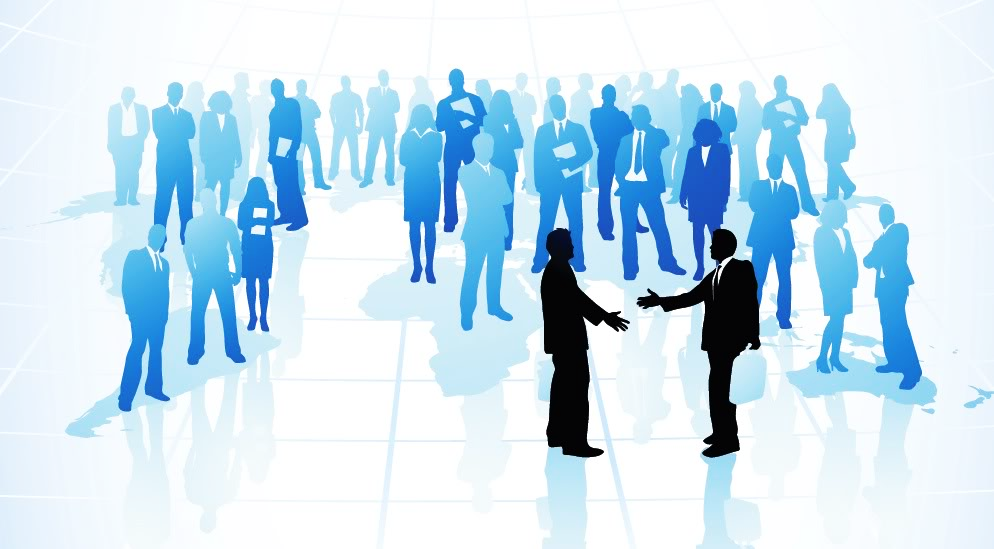 University Administrators
Category of non-teaching professionals who render all kinds of professional support services towards promoting the core business of teaching and research in universities.

Work within both the central administrative (academic registrars) department and for individual faculties of universities and other higher education establishments. 

There is no ‘typical' job profile: administrators may have roles in student recruitment, funding, quality assurance, marketing or public relations; or they may be responsible for budgetary/financial administration, project management or human resources management.
University Administrators
Non-Academics Staff   Administration Staff  
Support Staff (Staf Sokongan)  
Pengurusan, Profesional & Pelaksana (PPP) Staff
Concerns regarding the nomenclature of university administration in Australia and the UK have featured in the higher education literature for over a decade. In response, a significant nomenclature shift is occurring, with Australian universities replacing the term ‘General Staff’ to describe all administrative and technical staff, in favour of ‘Professional Staff’. [The rise of ‘professional staff’ and demise of the ‘non-academic’: a study of university staffing nomenclature preferences (2012), Darlene Sebalj , Allyson Holbrook  & Sid Bourke)
Roles of UTM PPPs
80s and 90s
2000s
2010s
HR and Office Administration
Academic Administration
Student Management 
Facility Management
ICT Management
Financial Management
Research Management
Innovation Management
Quality & Risk Management
External Linkages / Alumni Management
Financial Sustainability / Endowment Management
Counselling / student welfare
Strategic Management
Branding
Institutional Research
Technology Transfer
Entrepreneurial
Global / Internationalization
Data Management
Concurrent with institutional developments, non-academic staff’s role and duties, is increasingly complicated and no longer limited to general office work (Graham, 2012; Jisun and Jung, 2015).
Current UTM PPPs Landscape
Groupings (kumpulan)
Pengurusan & Profesional (41- 54)
Pelaksana (1-40)
17 Schemes
JB Campus – 80%
KL Campus – 18%
Pagoh – 2%
P&P – 16%
Pelaksana – 84%
     Ratio 1 : 5.3
97.7%  
Permanent
Classification
Non - Technical 
   (E, G, H, KP, L, N, W, S)
Technical (specialized)
    (B, C, DV, F, J, Q, U)
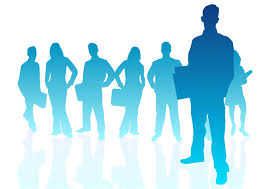 3264
Current PPP Landscape
Distribution by Scheme and Grade
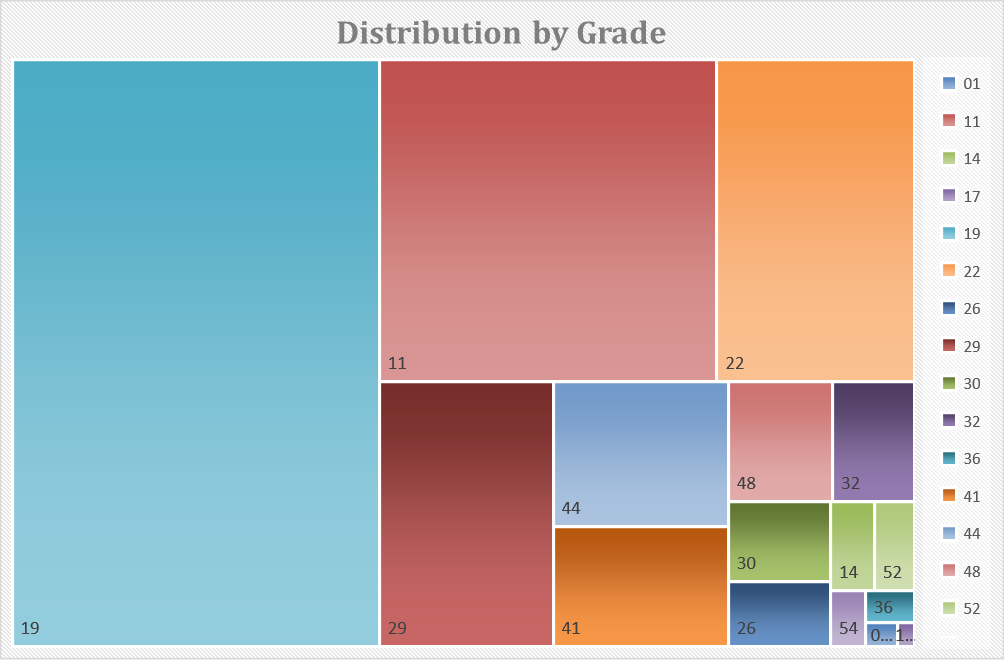 Academic Staff vs PPP
Administrator (>41) Profile
Administrator (>41) Profile
Distribution is very random. Must have clear career path
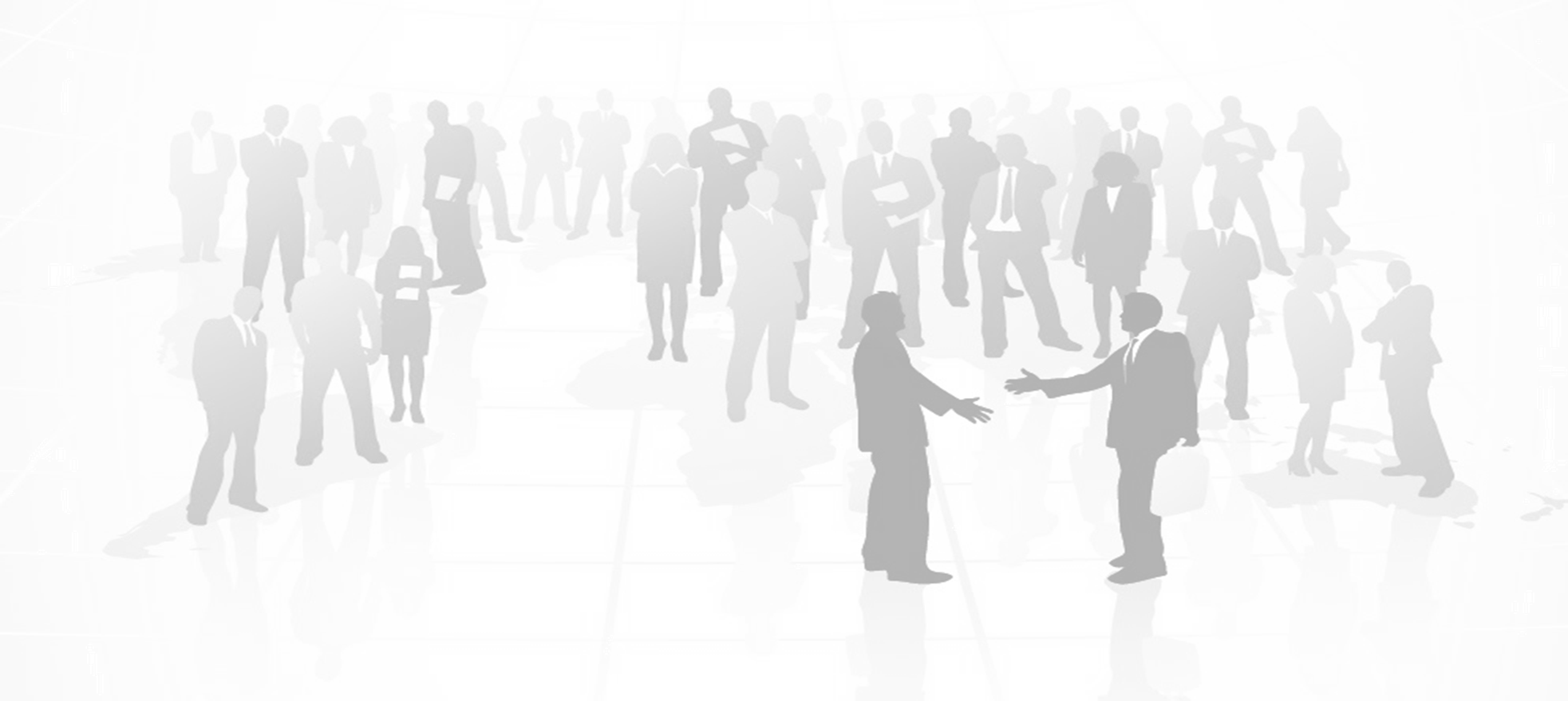 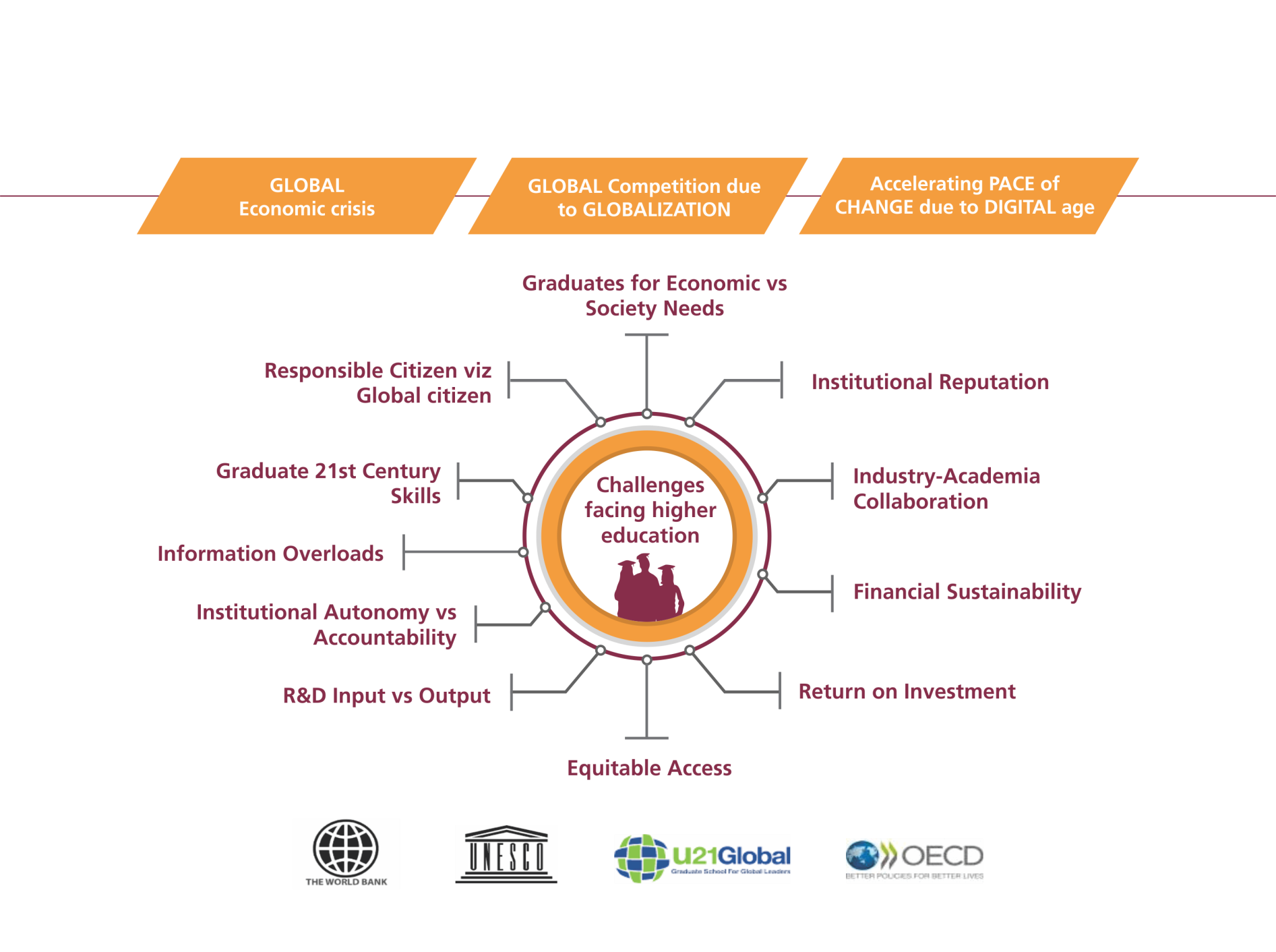 Environmental Scanning
Source: Mohd Salleh Jaafar . (2017). Transforming Malaysian Higher Education: 2025 and Beyond. 
Seminar Pelan Global UTM 2012-2020 (Fasa III: 2018-2020), Seminar Hall CICT,  Universiti Teknologi Malaysia (UTM)
ENVIRONMENTAL SCANNING
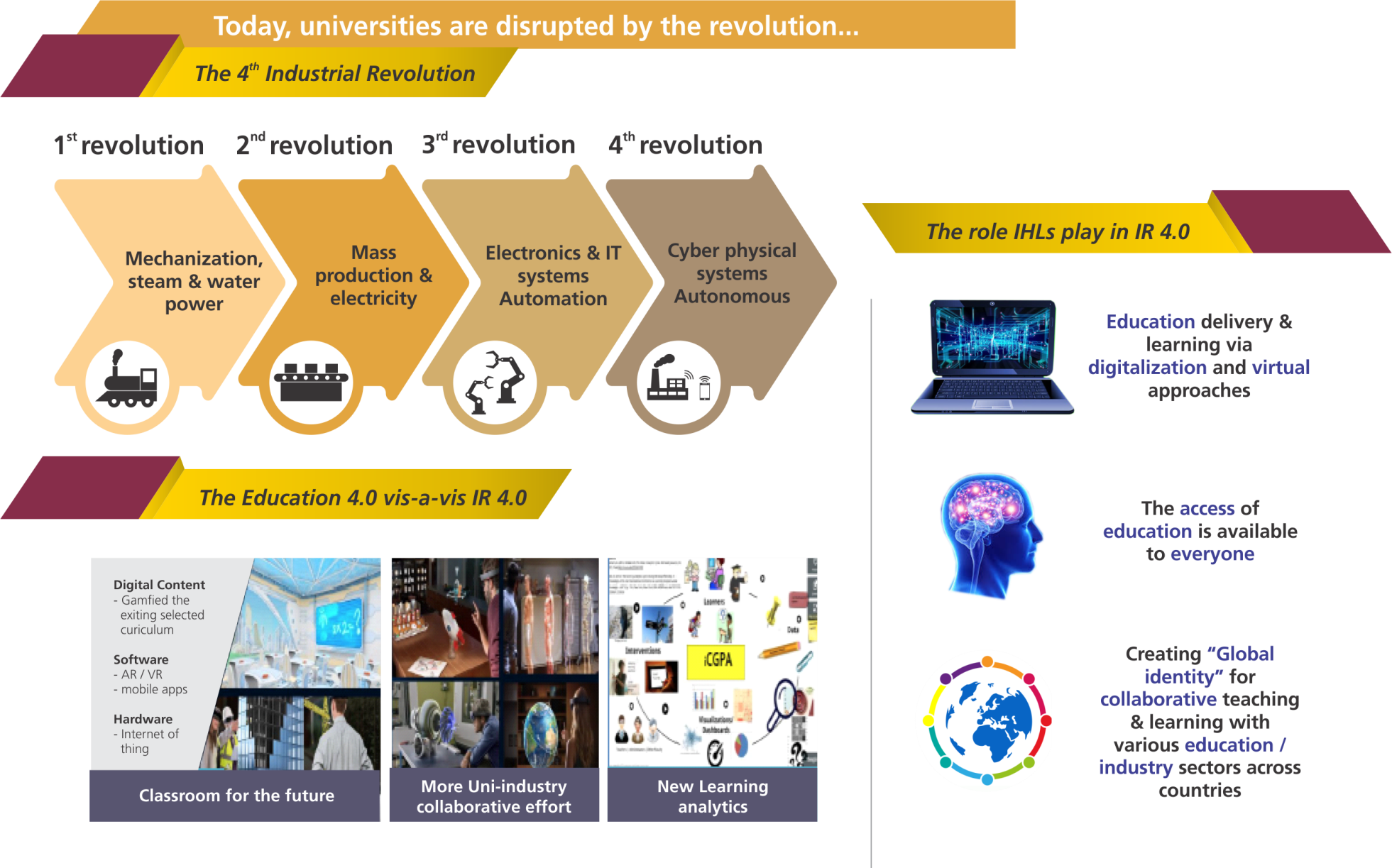 Source: Abdul Rahim Hashim. (2017). Preparing graduates for the 4th Industrial Revolution. 
Plenary forum presented at the 7th World Engineering Education Forum 2017, Kuala Lumpur, Malaysia.
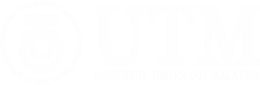 DESIRED STATE BY 2025
Excellence & 
Distinction
QS World University 
Rankings 
Global Top 100 and Global Top 20 
(Engineering and Technology)
Value-Driven 
High Performance
5 star rating (MAMPU)
Empowered
Student’s learning and
 teaching experience 
(flexible, personalised, student centered)
Total Unified Effort toward
Universal Prosperity and Well-Being
Holistic, Entrepreneurial and Balanced Graduates
95% graduates being employed or become entrepreneurs
Widened and 
Democratised Access 
Intensified TNE, flexible education, 
increased and diversified financial support, equity
Driving Industry and Community
Well-being and prosperity via teaching and learning, research and services
RM
RM
University 4.0
Humanising 4IR using 21st century curriculum to empower people
via digital economy
Translational 
Research University 
Beyond MyRA, high impact, 
beyond borders
Institutional Sustainability
People, governance, financial and reputation
[Speaker Notes: Bagaimana nak capai nii??]
Future UTM Administrators
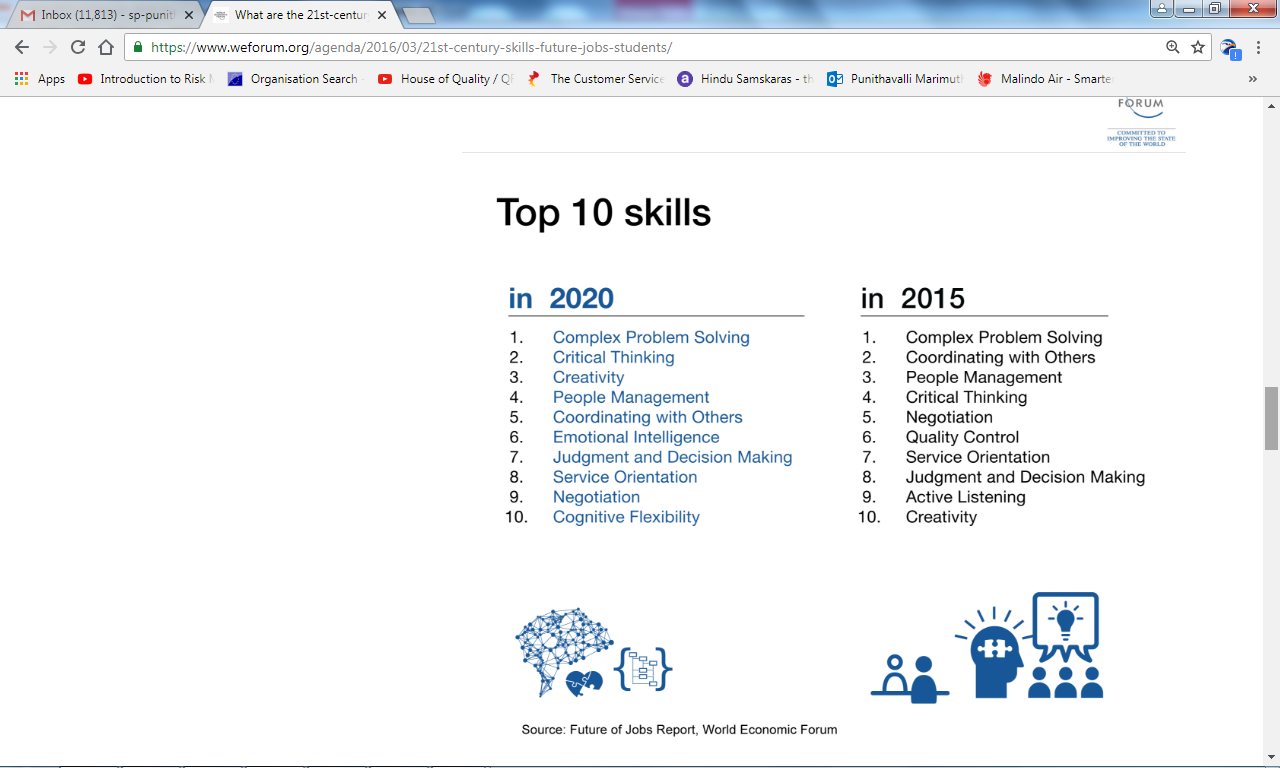 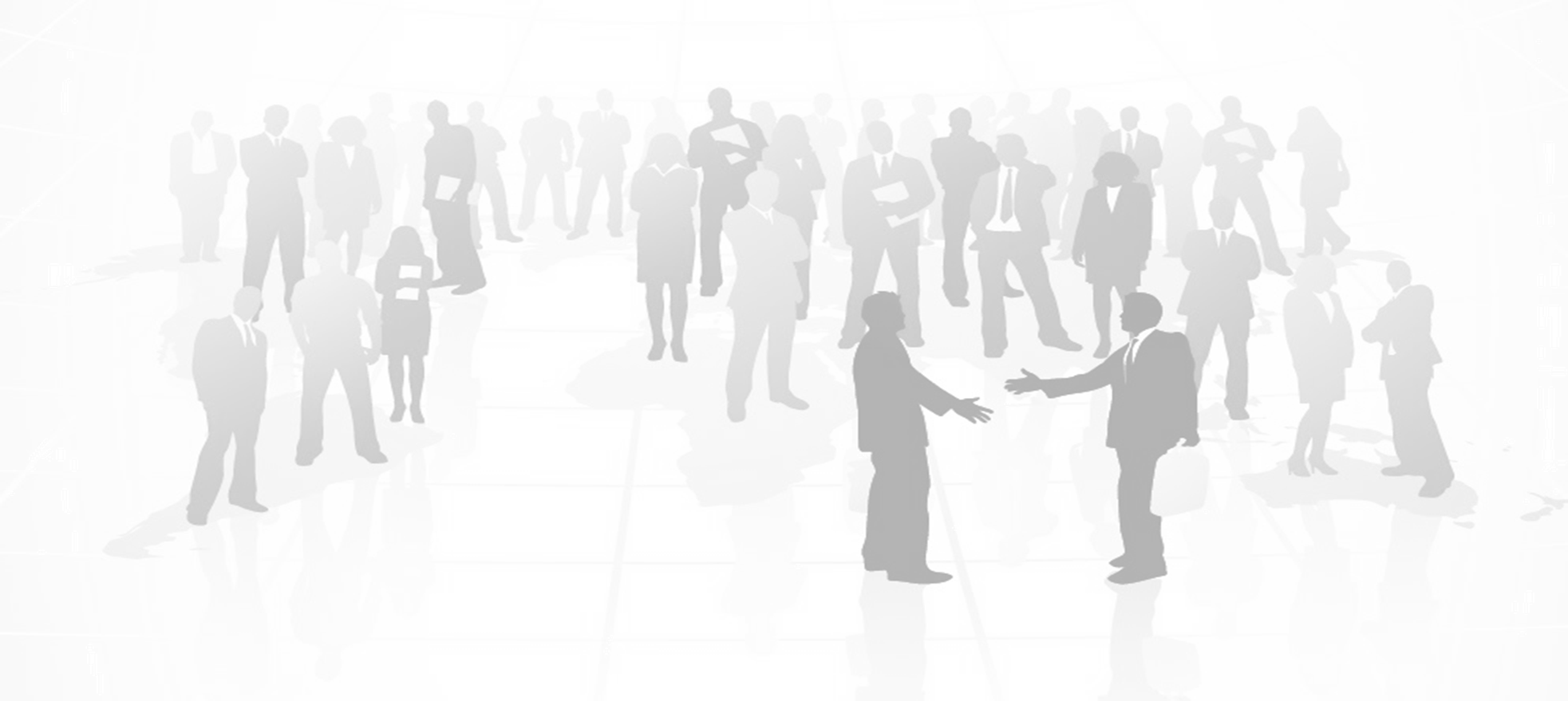 1. Continuing Education
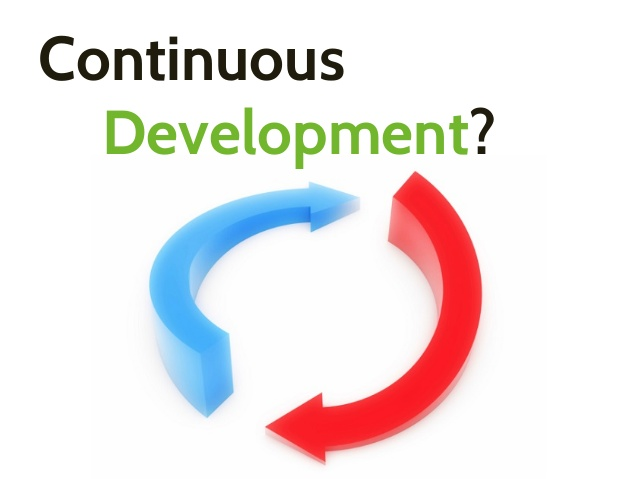 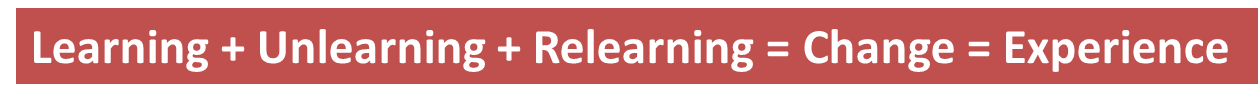 Current Staff Development Trend
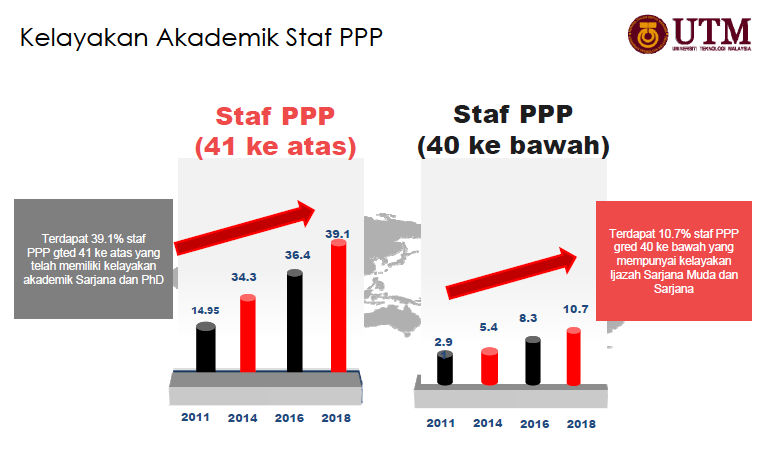 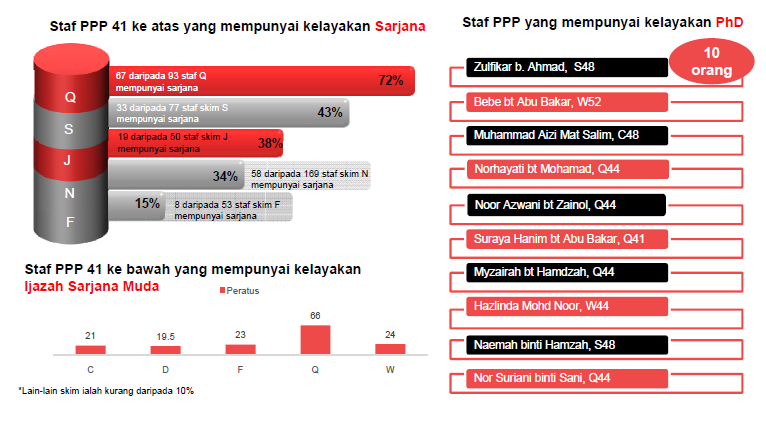 PPPs ON STUDY LEAVE 
(2015 – 2018)
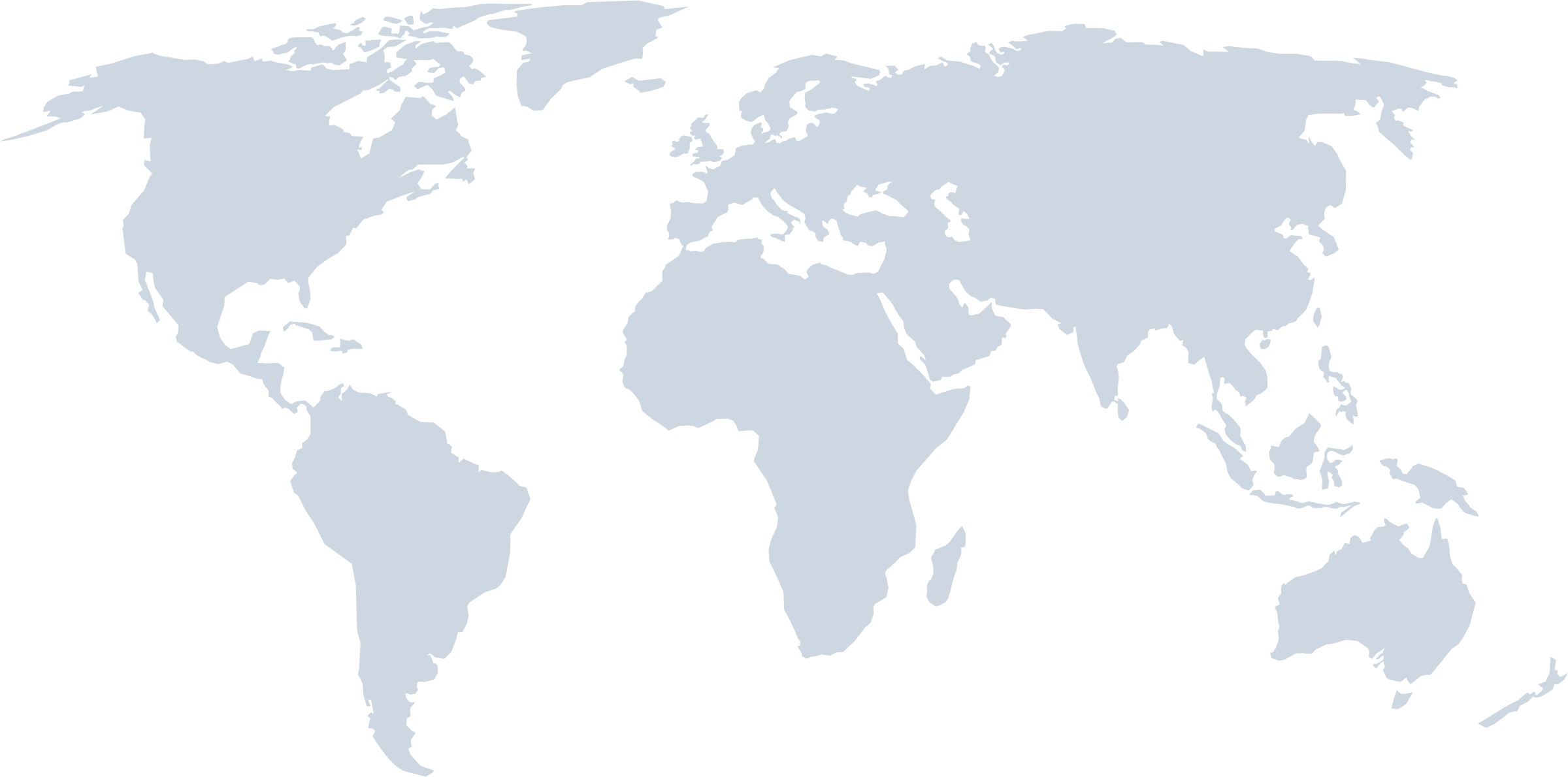 Attachment and OJT (2015-2018)
2016
D N : 2
L N : 9
2018
D N : 1
L N : 6
11
2017
7
D N : 10
L N : 9
2015
19
D N : 5
L N : 2
7
Jumlah : 44
DN-Dalam Negara
LN – Luar Negara
Data Sehingga: 31 Julai 2018
Strategic Posts of UTM Administrators
TTC prioritize strategic posts for succession plan
Continuing Education: Tertiary Education Administrator
Non-Technical Scheme – especially ‘N’

Fill-in-the-gap
Formally trained as TE Administrators or HE Administrators

Why TE?
The model suggest ‘T-shaped professional is worthwhile for TE managers in the current climate of unceasing transformation now to help identify any gaps in your own repertoire, made visible by the horizontal part of the T’

Career paths for VUCA conditions and knowledge work need to be more ‘multidirectional, dynamic and fluid’ 

One can be shaped either like an "I” (think narrow and tight) or a "T" (think extended). The I-shaped professional is highly versed in a specific area of expertise and learns by drilling more deeply into a particular field. The T-shaped person has broader skills and knowledge and learns by linking up different perspectives from different specialties.
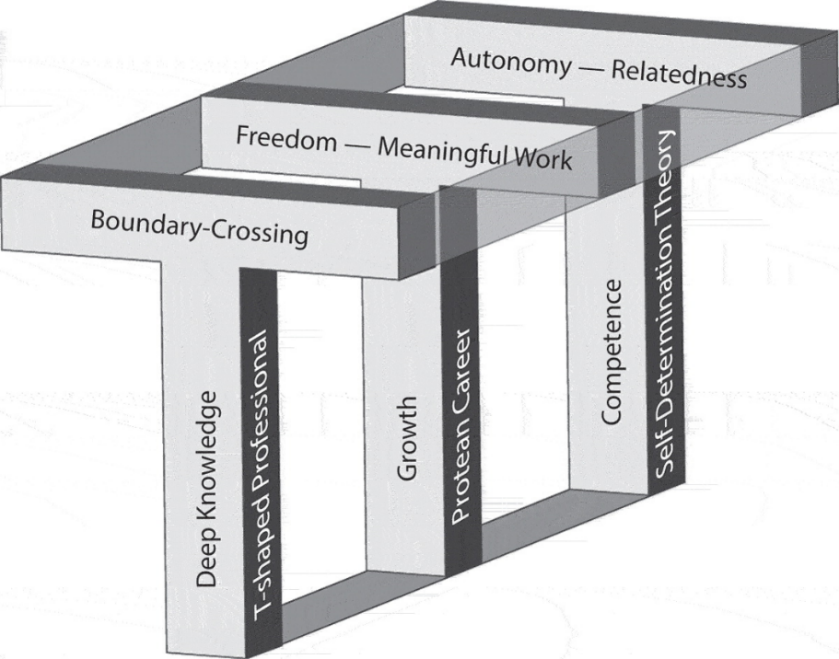 Blueprint for development
This terminology of ‘I’ and ‘T’ apparently originated at McKinsey & Company
2. Rise of Third Space Professionals
PPPs assuming more ‘project’ based roles especially the technical schemes such as Q, C, J etc

Motivated to acquire academic credentials Masters and PhD.

This creates Third Space between professional and academic spheres in which lateral interactions, involving teams and networks, occur in parallel with formal institutional structures and processes, and give rise to new forms of management and leadership. [Reconstructing Identities in Higher Education: The rise of 'Third Space' professionals (2012), Celia Whitchurch]

The university should make them more visible and provide opportunities to lead. Studies shows that some professional staff has been appointed as Pro-VC and Deputy VC.
3. Communication and Collaboration
Less conflicts

Need to bridge the gap between administrators and academic staff

Communicate and collaborate effectively with both parties

Translate by sharing your thoughts via HE platforms such as dialogues, seminars and paper publications
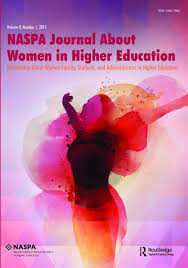 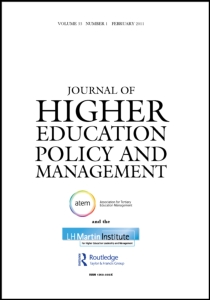 4. Affiliation with Professional Bodies
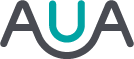 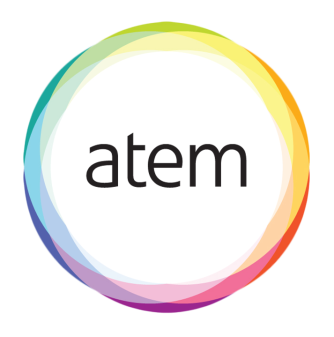 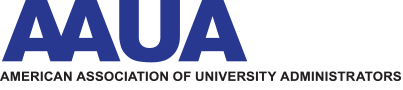 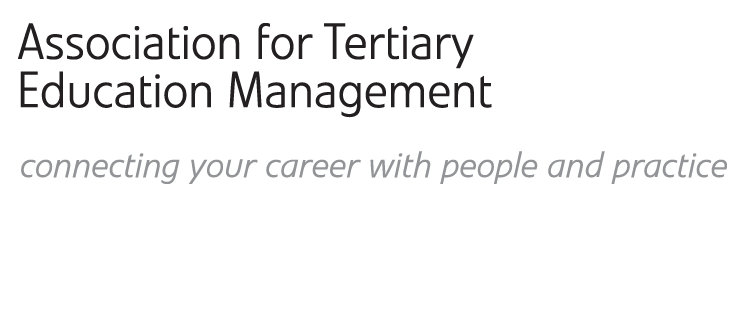 Association of University Administrators
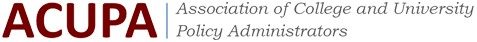 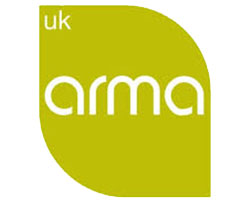 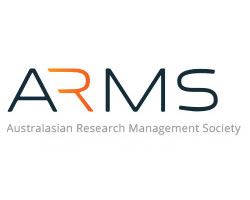 27 Feb 2001
Comprises of all 20 IPTA associations of administrators such as UTM – PERTISAS, USIM -PRAGMATIS, UMT -PERENTAS, UM - PEKERTI, UiTM – PPUiTM, PRESTASI – UPSI, PERTADI – UKM, PPUMS - UMS, PMA – UIAM, PRAKTIS – UTEM, PPTI – UMP, PENGEMUDI – UNISZA, PERPATI – UUM, POTENSI – UNIMAP< PENTAS – UTHM, PERTISA – UMK, GPUSM – USM, PPUPM – UPM etc
20 August – Hari Pentadbir Universiti
Foster collaboration with all administrators
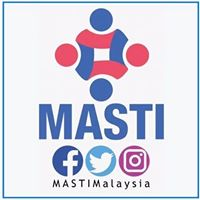 Majlis Persatuan Pentadbir 
Universiti Awam Malaysia
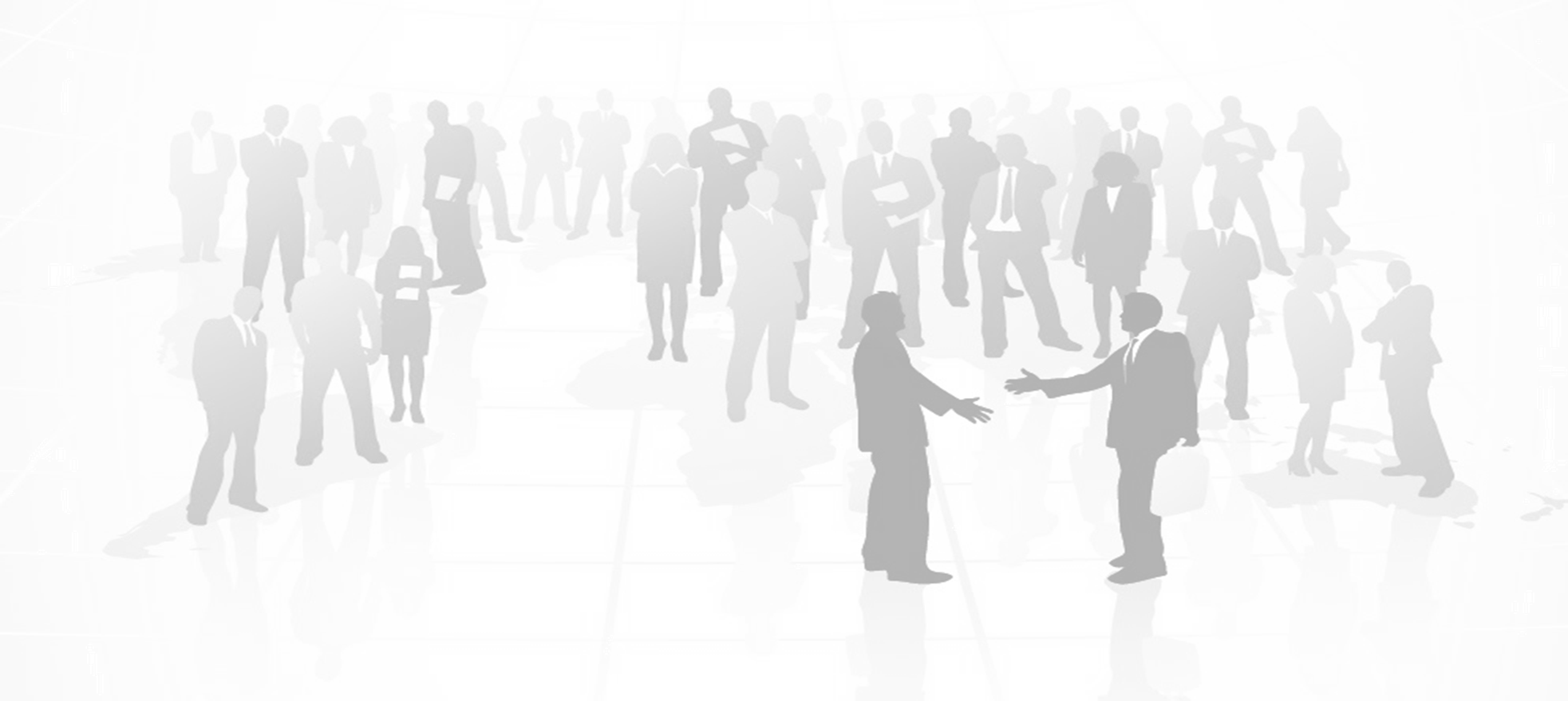 Conclusion
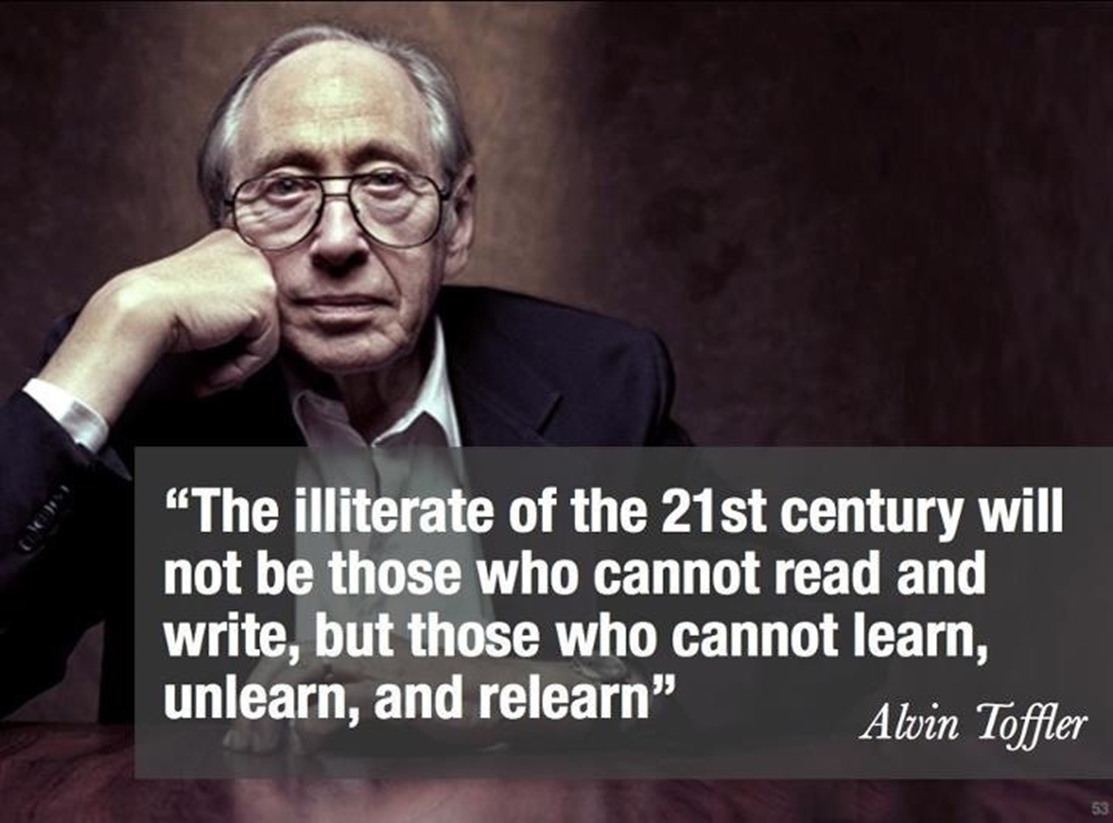 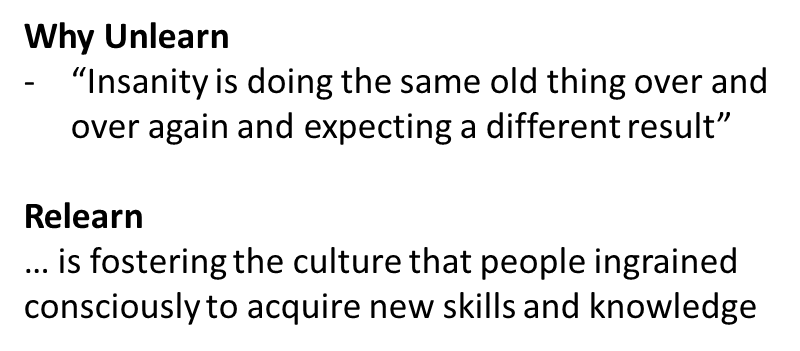 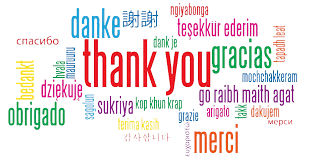